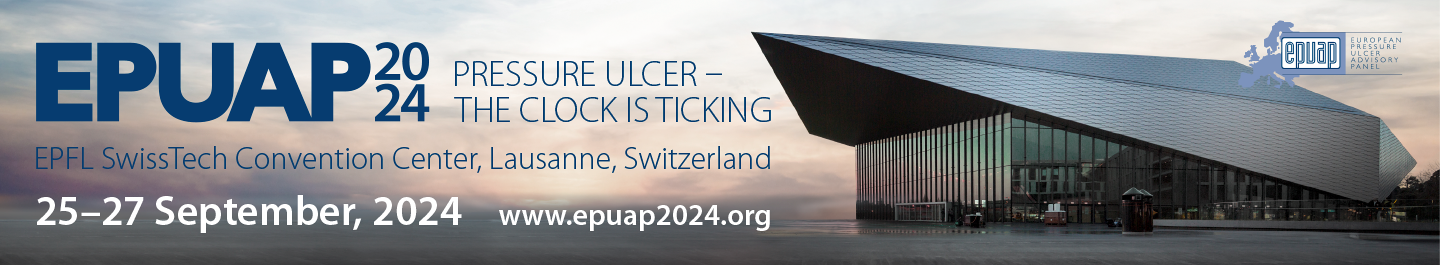 Declaration of Financial Interests or Relationships
Speaker‘s Name: Professor Zena Moore

I have no financial interests or relationships to disclose regarding the subject matter of this presentation.
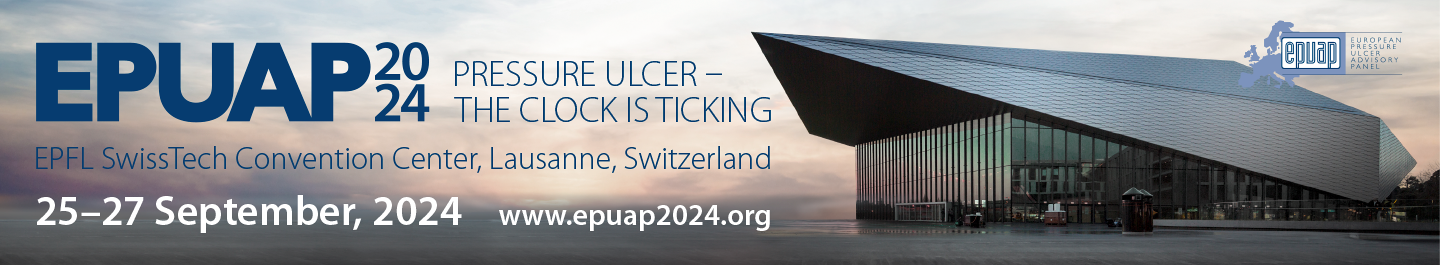 Declaration of Financial Interests or Relationships
Speaker‘s name:

I have the following financial interest or relationship to disclose with regard to the subject matter of this presentation:

Company Name: 
Type of Relationship:
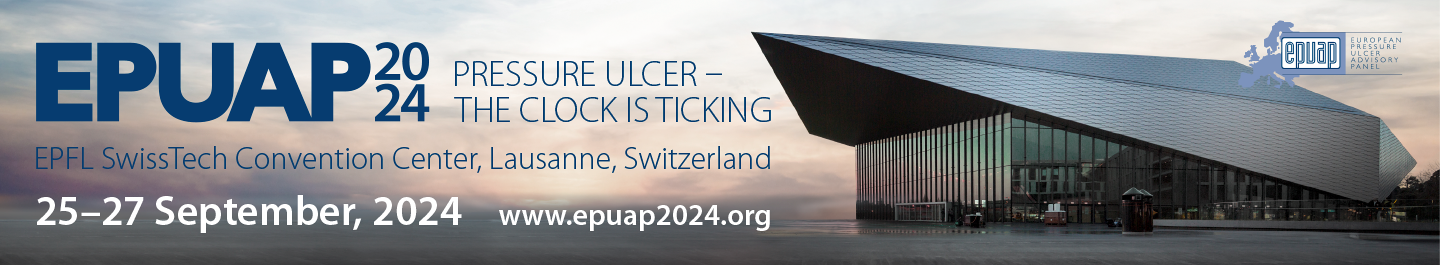 Declaration of Financial Interests or Relationships
Speaker‘s name:

I have the following financial interest or relationship(s) to disclose with regard to the subject matter of this presentation:
Grant/research support:
Consultant:
Speakers Bureau:
Employment: 
Other: